Δίκτυα Επικοινωνιών
Ενότητα # 5: Επίπεδο Δικτύου
Διδάσκων: Θεόδωρος Αποστολόπουλος
Τμήμα: Πληροφορικής
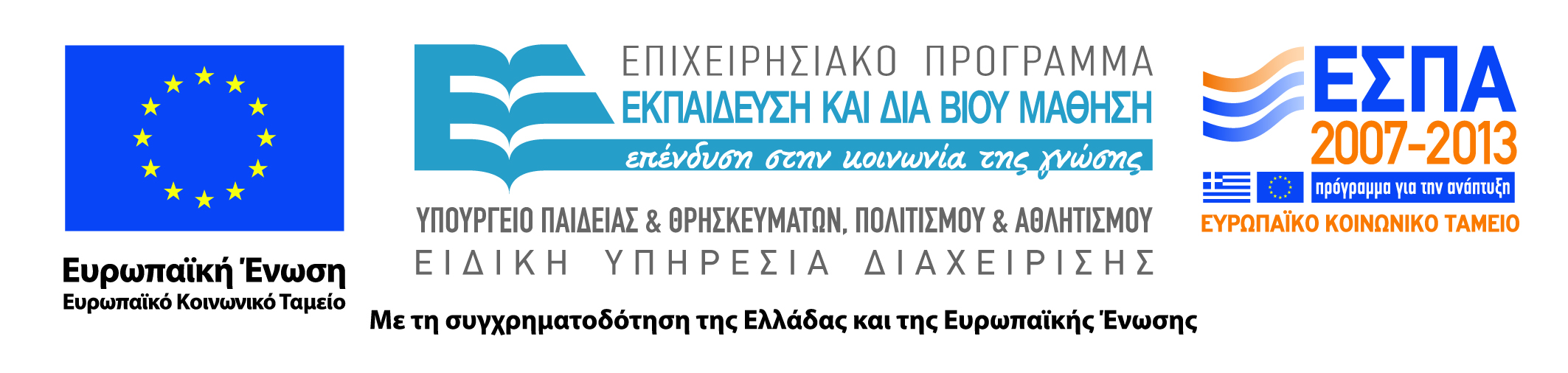 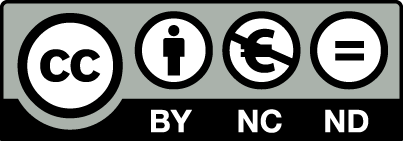 ΕΠΙΠΕΔΟ ΔΙΚΤΥΟΥ
Δίκτυα Επικοινωνιών
2
Οικογένεια πρωτοκόλλων TCP/IP
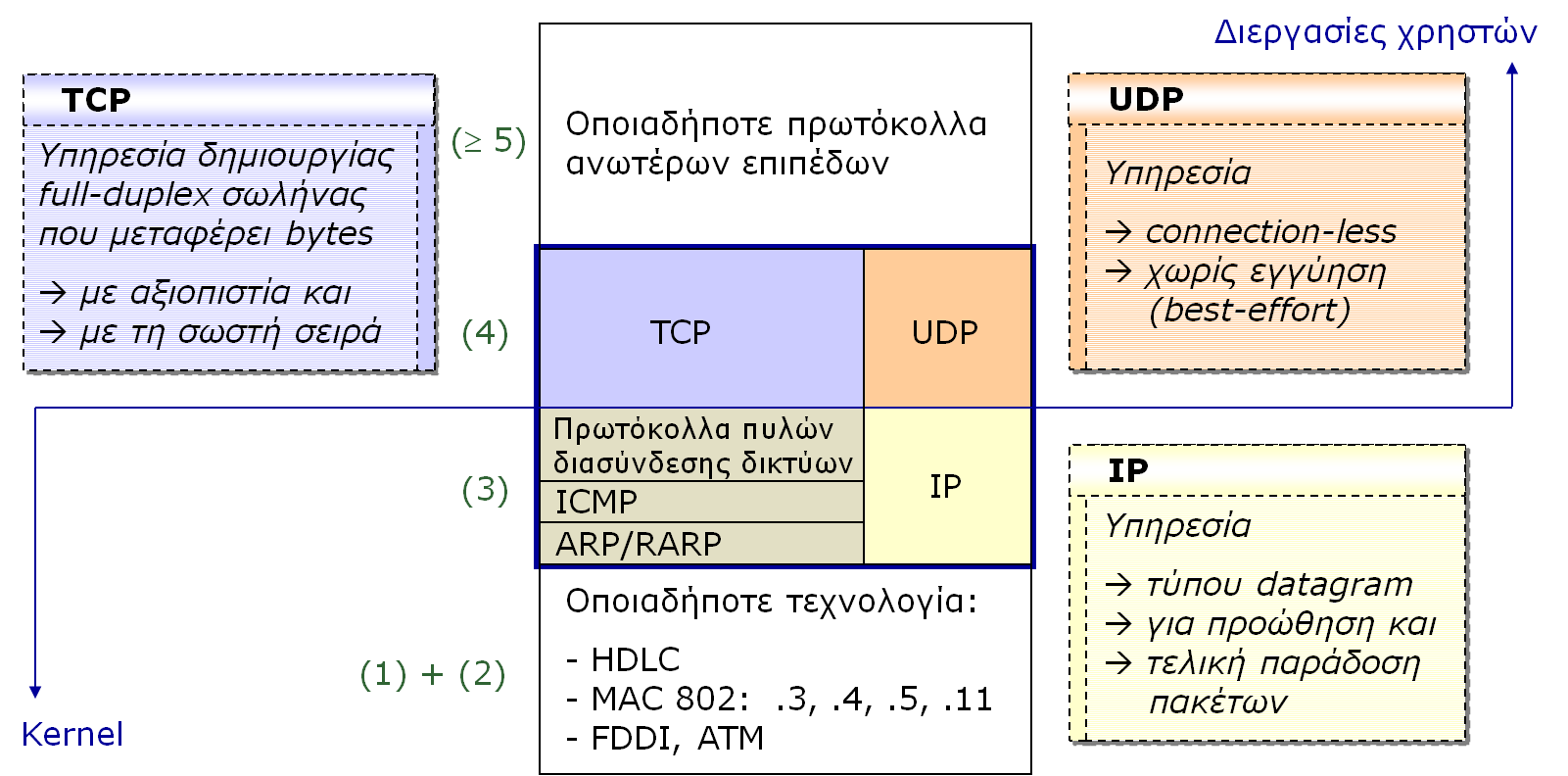 Δίκτυα Επικοινωνιών
3
TCP/IP
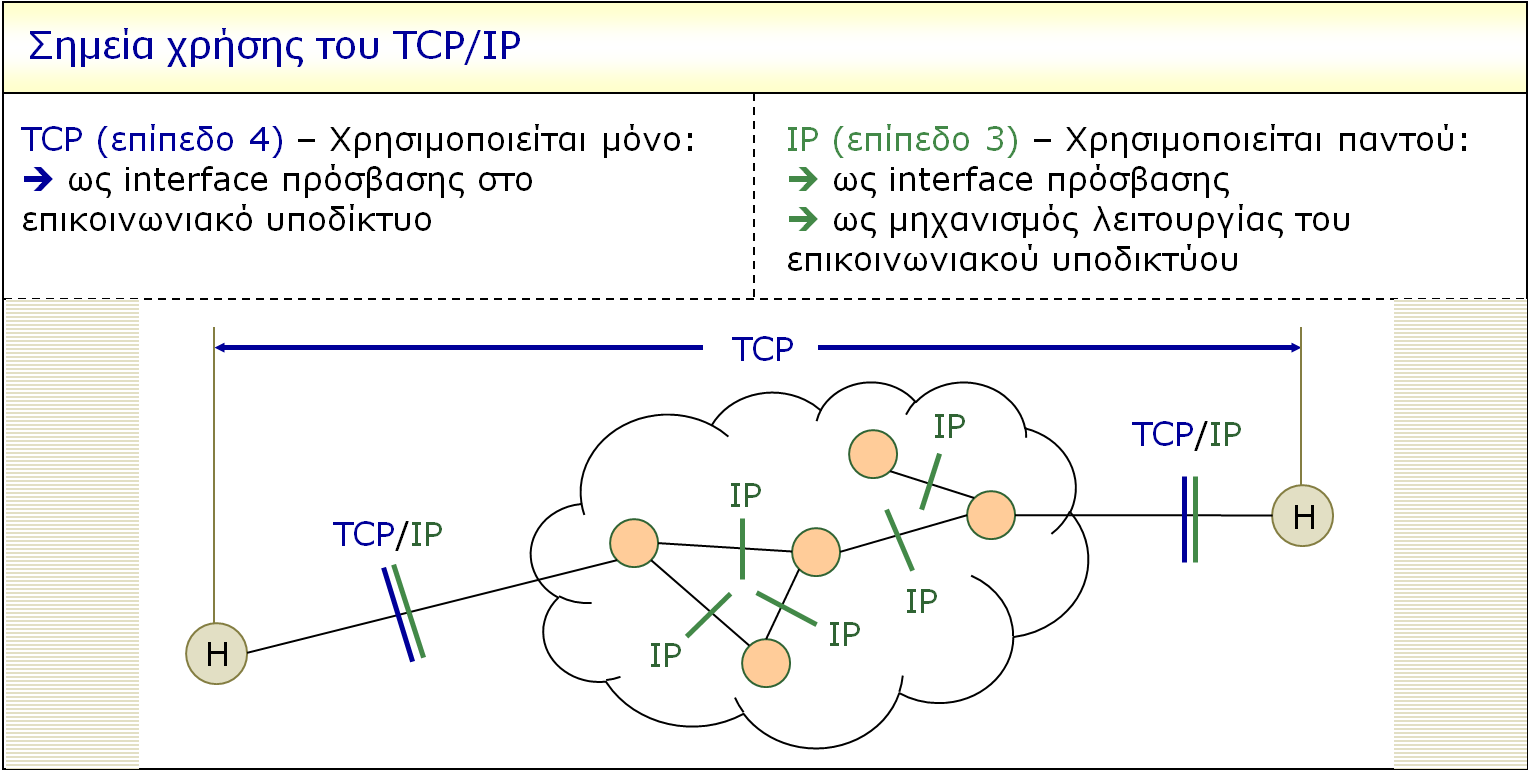 Δίκτυα Επικοινωνιών
4
Όνομα, διεύθυνση, δρομολόγηση
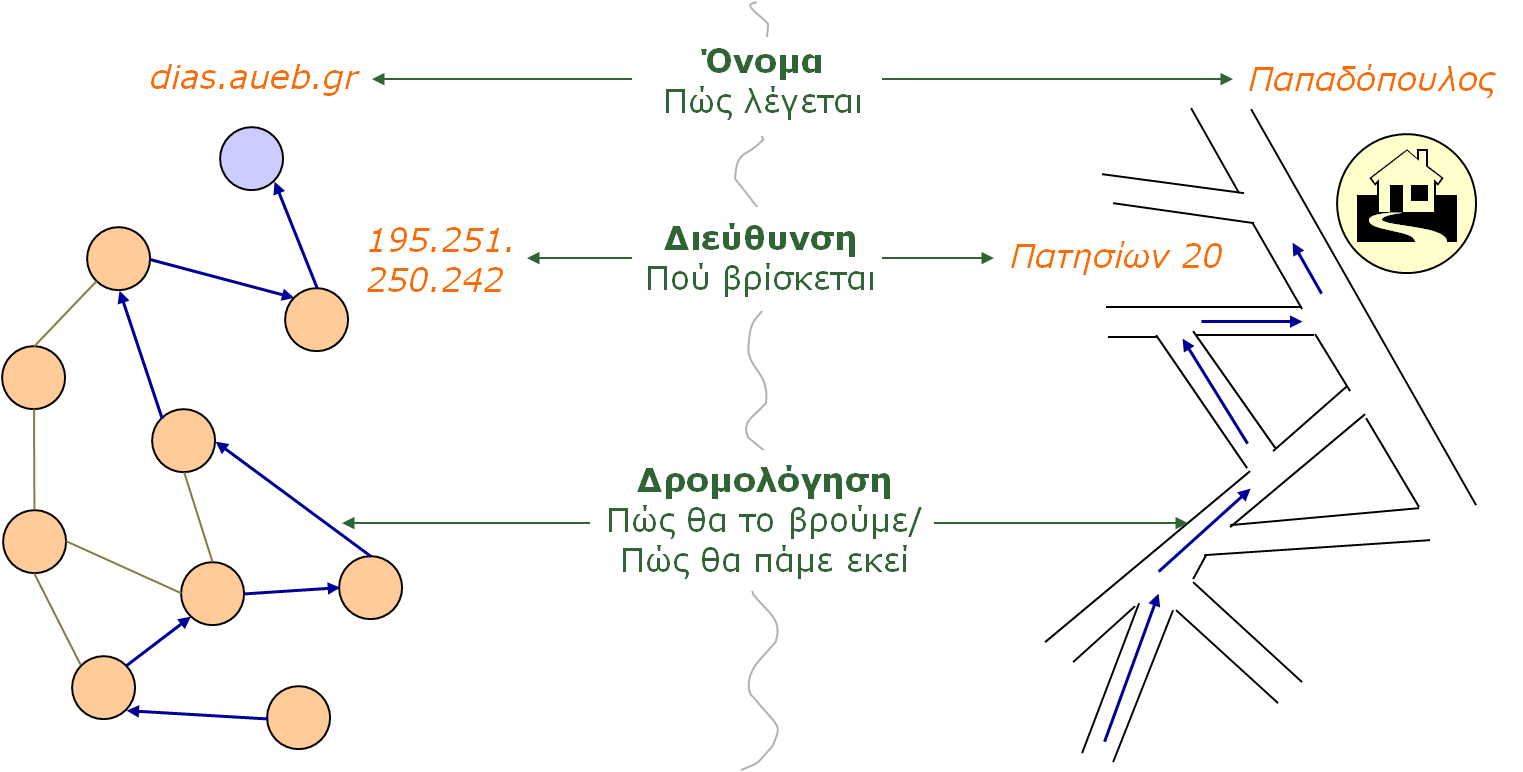 Δίκτυα Επικοινωνιών
5
Όνομα, διεύθυνση, δρομολόγηση
Σχέση ονόματος – διεύθυνσης: καμία! (όταν αλλάζεις όνομα, δεν χρειάζεται να αλλάξεις διεύθυνση και το αντίστροφο)
Σχέση διεύθυνσης – δρομολόγησης: για ευκολότερη δρομολόγηση, οι διευθύνσεις δομούνται ιεραρχικά
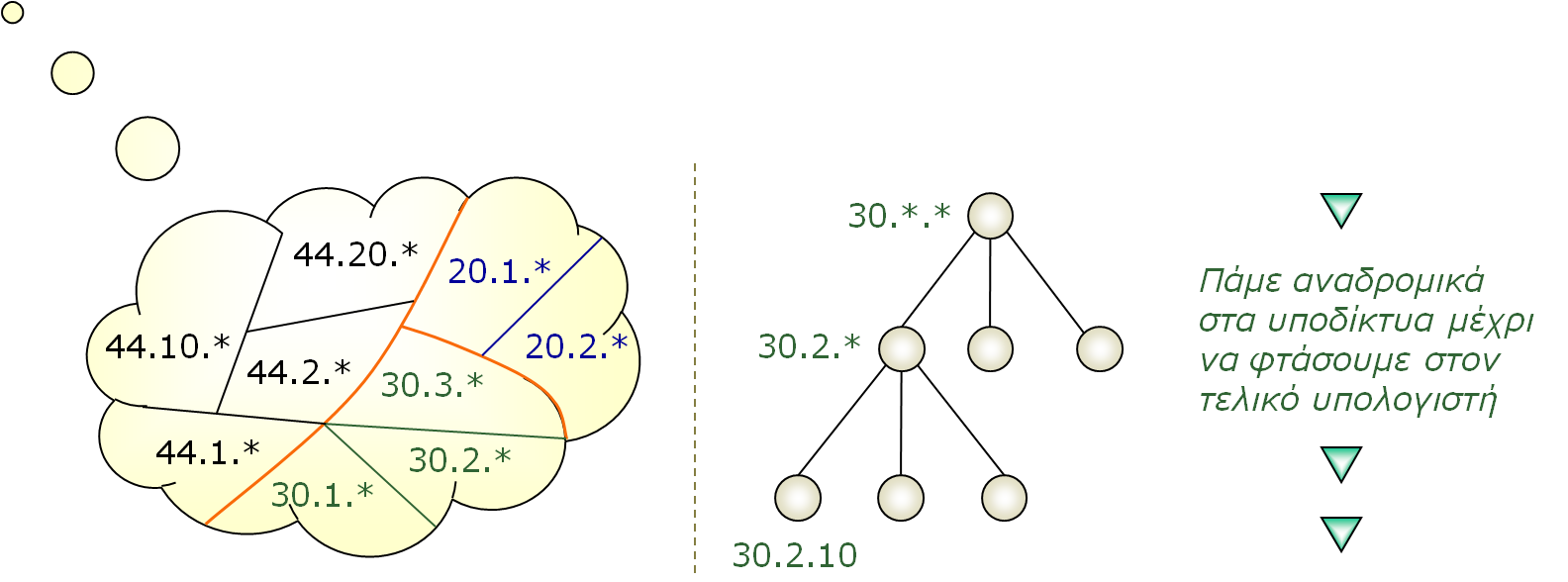 Δίκτυα Επικοινωνιών
6
Δικτυακή διεπαφή (interface)
Δικτυακή διεπαφή
Το υλικό ανάμεσα στον κόμβο και στο μέσο μετάδοσης
Ethernet κάρτα
Ασύρματη κάρτα τοπικού δικτύου
Πόσες διεπαφές μπορεί να έχει ένας κόμβος;
Όσες και οι φυσικές συνδέσεις που διαθέτει (π.χ. Laptop μπορεί να έχει ethernet κάρτα και ασύρματη)
Πόσες IP διευθύνσεις μπορεί να έχει κάθε διεπαφή;
πολλές
Δίκτυα Επικοινωνιών
7
Διευθύνσεις στο Internet
Internet Protocol (IP) Διεύθυνση: 
32bit αριθμός  προσδιορίζει μοναδικά ένα κόμβο στο Internet!
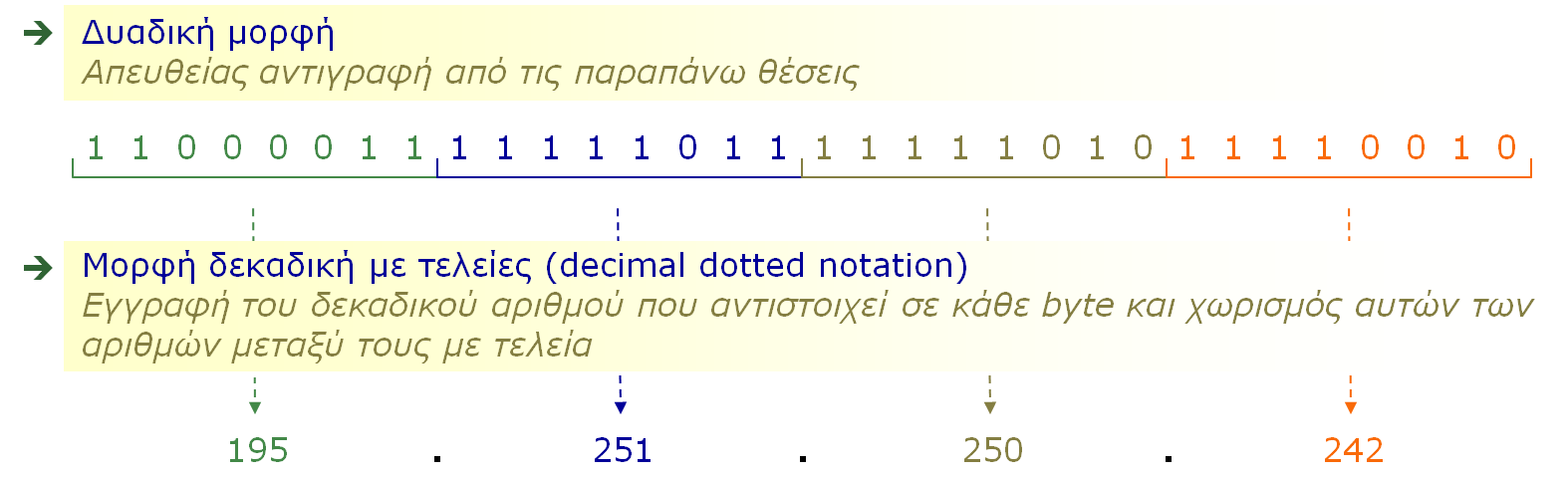 Δίκτυα Επικοινωνιών
8
IP διευθύνσεις
Network number – Host number
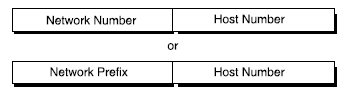 Δίκτυα Επικοινωνιών
9
Κλάσεις IP διευθύνσεων
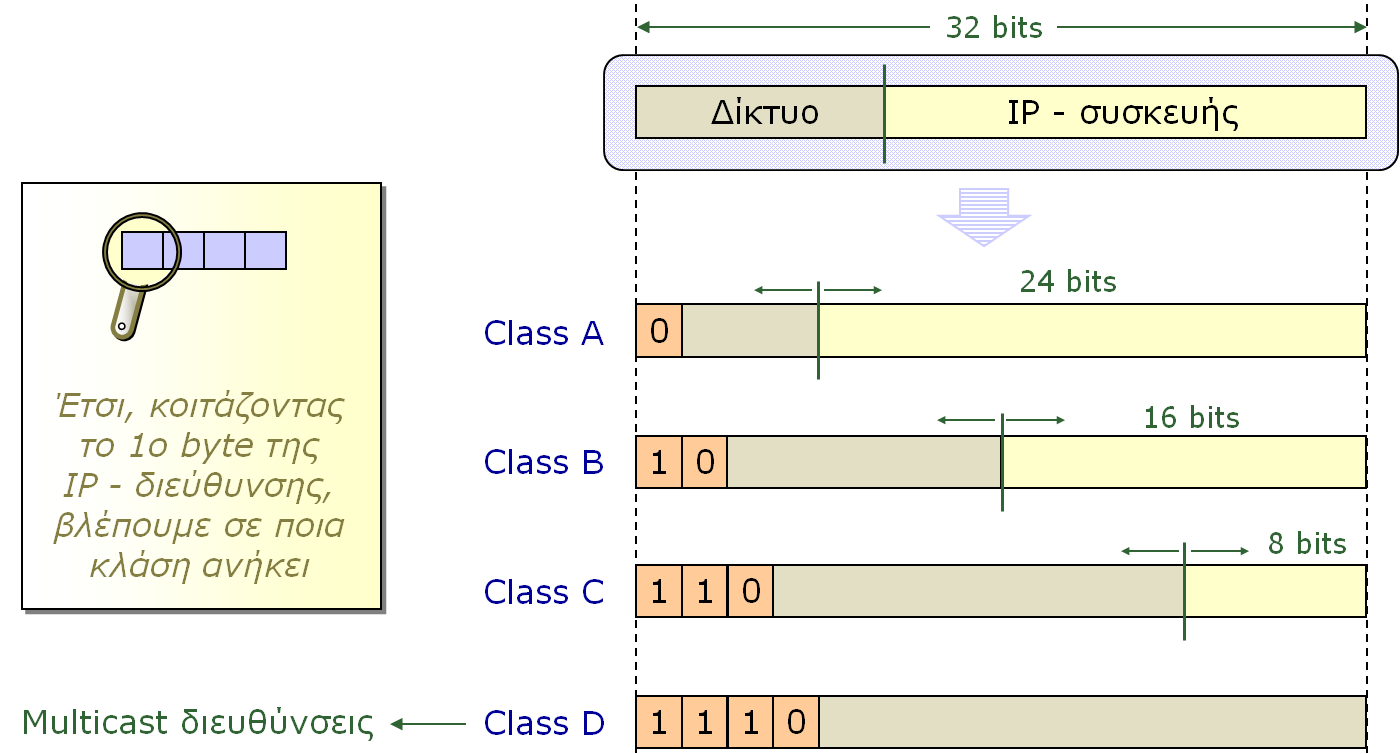 Δίκτυα Επικοινωνιών
10
Κλάσεις IP διευθύνσεων
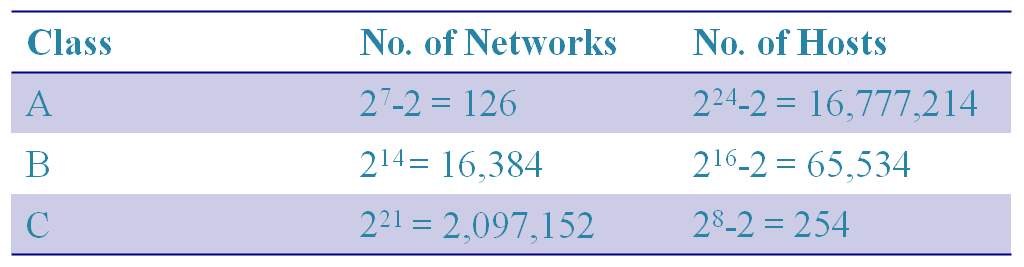 Δίκτυα Επικοινωνιών
11
Ειδικές IP διευθύνσεις
Subnet IP διεύθυνση (διεύθυνση δικτύου)


Broadcast IP διεύθυνση


Default route
0.0.0.0
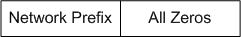 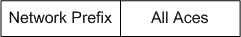 Δίκτυα Επικοινωνιών
12
Ειδικές IP διευθύνσεις
Διεπαφή Loopback
Εικονική διεπαφή που υλοποιείται από το λειτουργικό
Για δοκιμές και έλεγχο
Η κίνηση που στέλνεται στη loopback διεπαφή λαμβάνεται άμεσα από την ίδια διεπαφή
Όλες οι διευθύνσεις 127.0.0.0/8
Δίκτυα Επικοινωνιών
13
Διευθυνσιοδότηση με βάση τις κλάσεις
Περιορισμοί
Τελειώνουν οι 232 = 4.294.967.296 διευθύνσεις
Μη αποδοτική εκχώρηση διευθύνσεων
Έλλειψη διευθύνσεων για την υποστήριξη δικτύων μέσου μεγέθους
Class A και B: τεράστιος αριθμός κόμβος/δίκτυο
Class C: μικρός αριθμός κόμβων/δίκτυο, η χρήση περισσότερων class C διευθύνσεων αυξάνει το μέγεθος του πίνακα δρομολόγησης
Δίκτυα Επικοινωνιών
14
Υποδικτύωση (subnetting)
Υποδικτύωση



Subnet mask
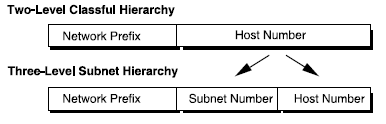 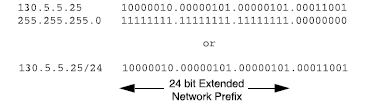 Δίκτυα Επικοινωνιών
15
Ιεραρχική οργάνωση IP διευθύνσεων
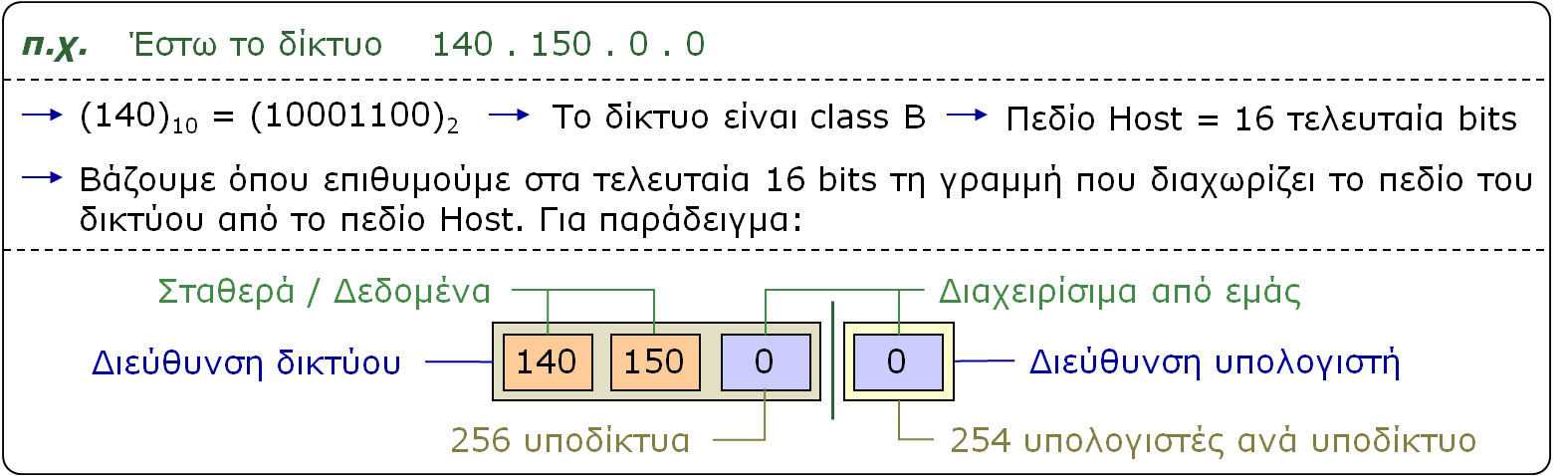 Δίκτυα Επικοινωνιών
16
Παράδειγμα ιεραρχικής οργάνωσης IP διευθύνσεων
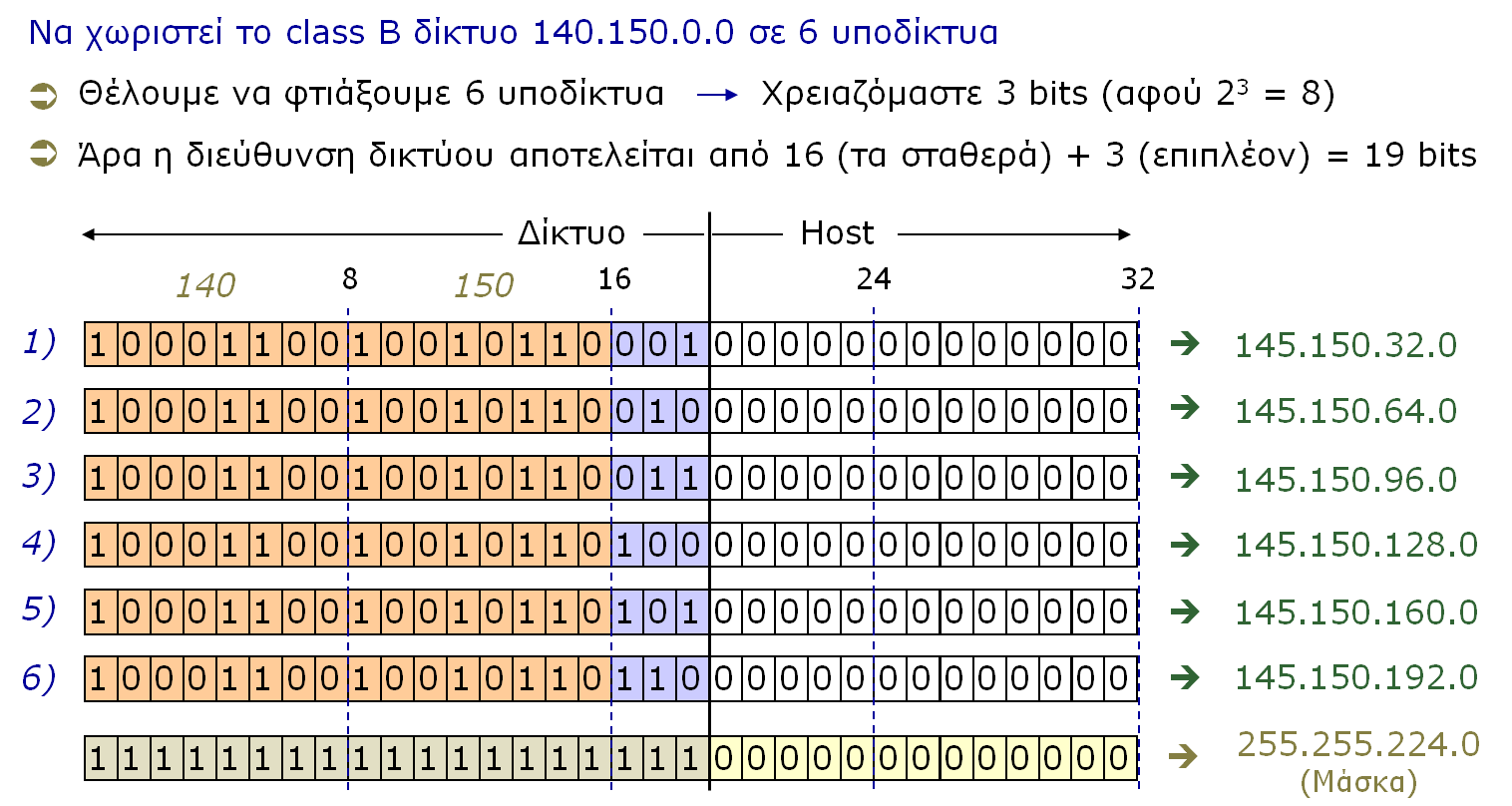 Δίκτυα Επικοινωνιών
17
Φυσικά και λογικά δίκτυα
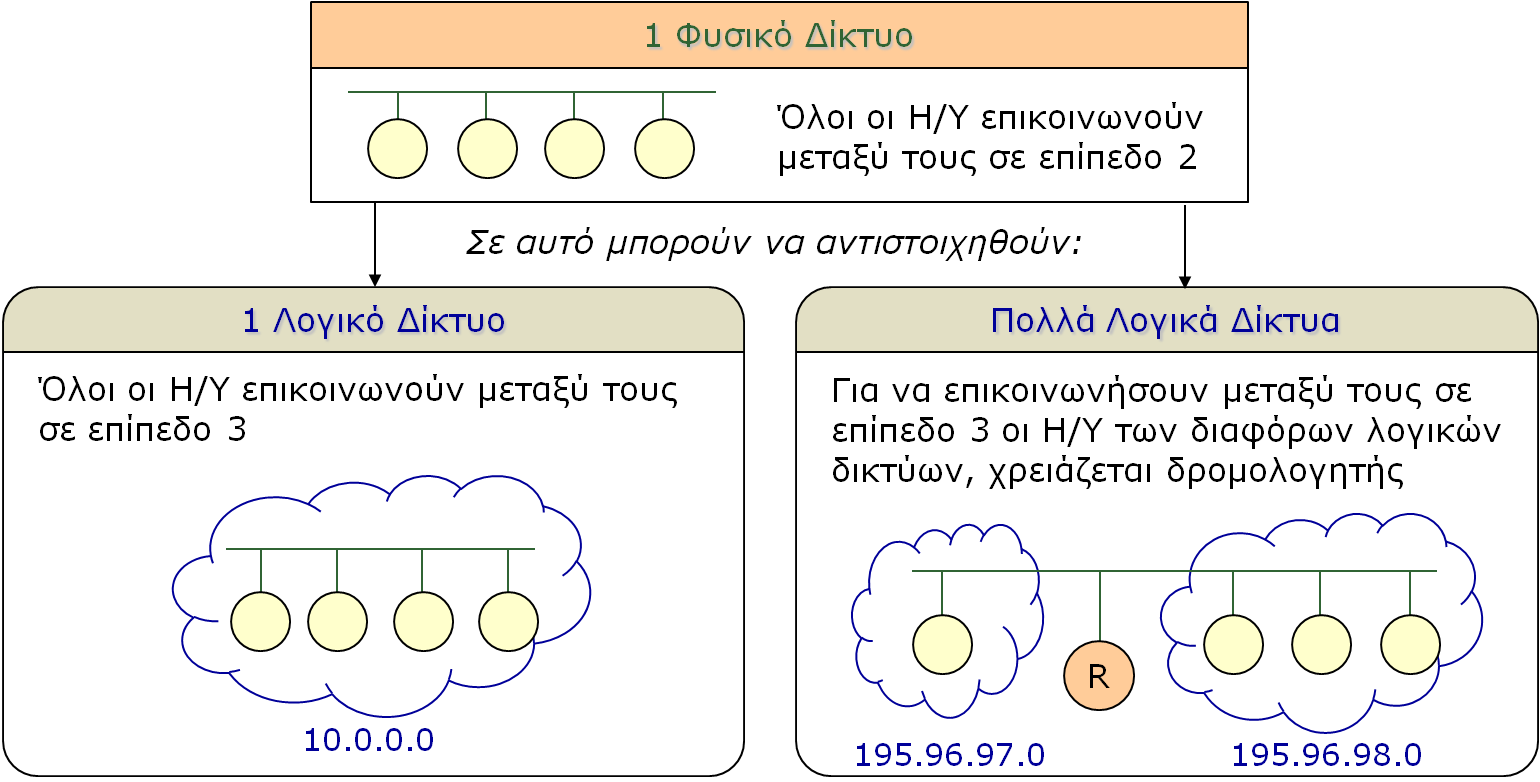 Δίκτυα Επικοινωνιών
18
Δικτυακές ρυθμίσεις
Δικτυακές ρυθμίσεις συσκευής
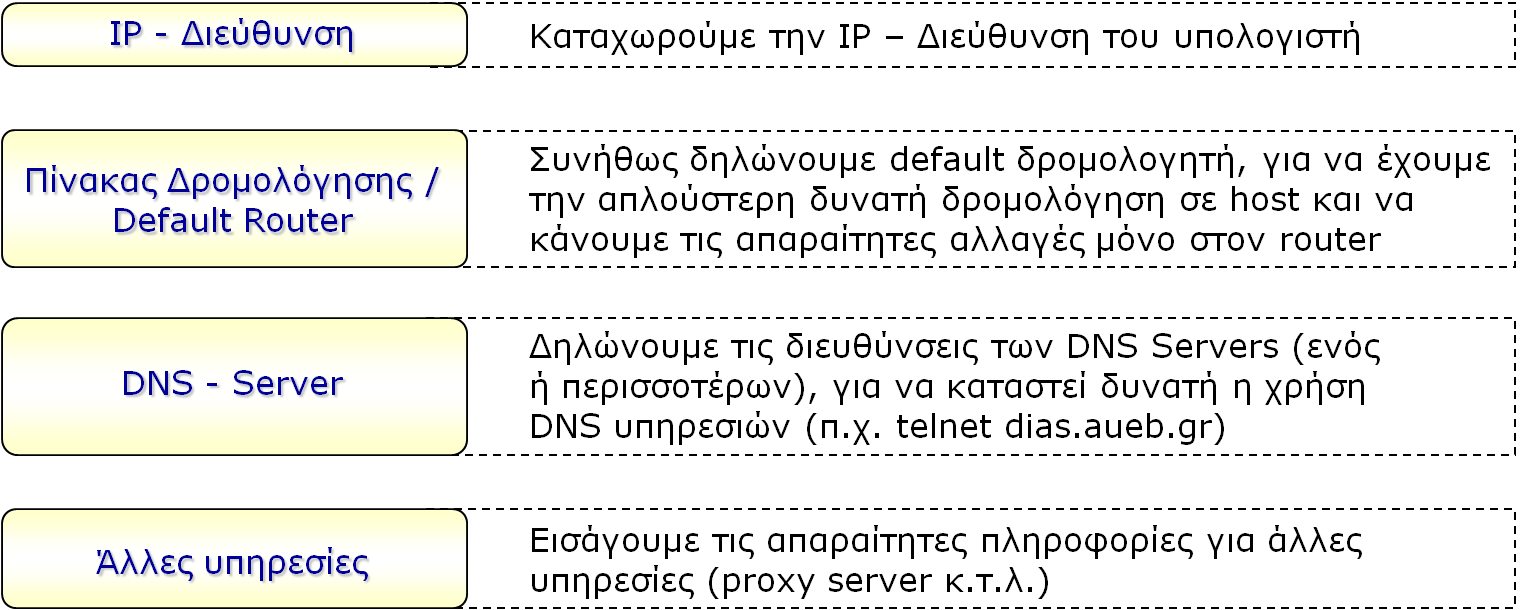 Δίκτυα Επικοινωνιών
19
Παράδειγμα δικτυακών ρυθμίσεων
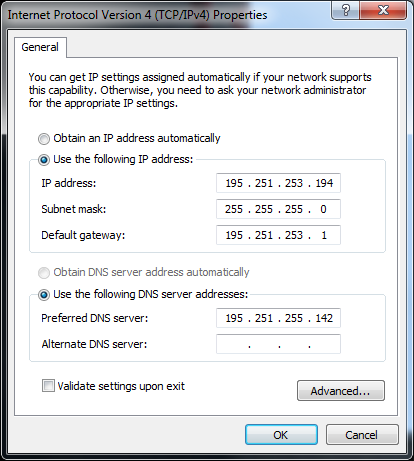 Δίκτυα Επικοινωνιών
20
Μεταβλητή μάσκα
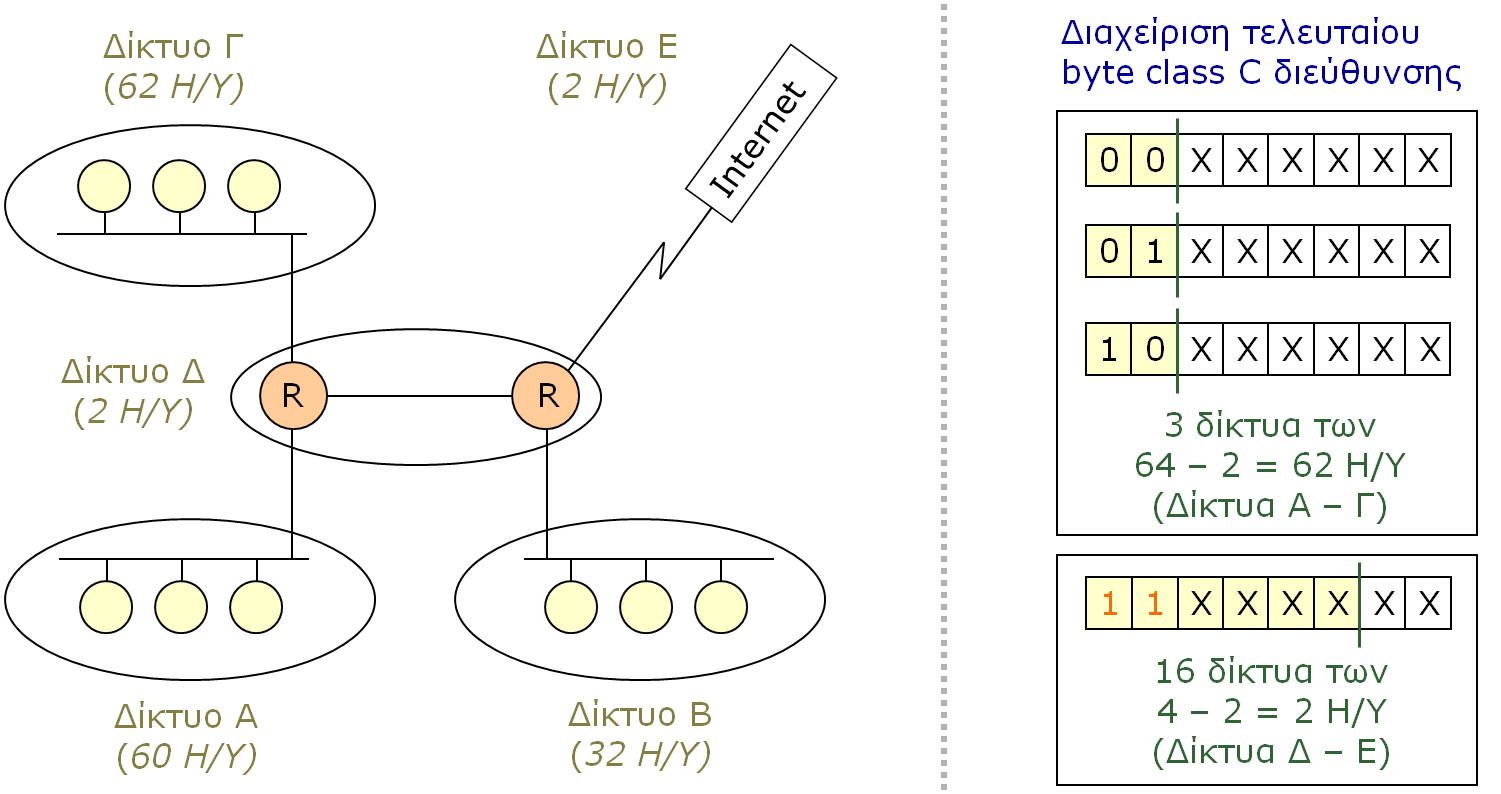 Δίκτυα Επικοινωνιών
21
Supernetting
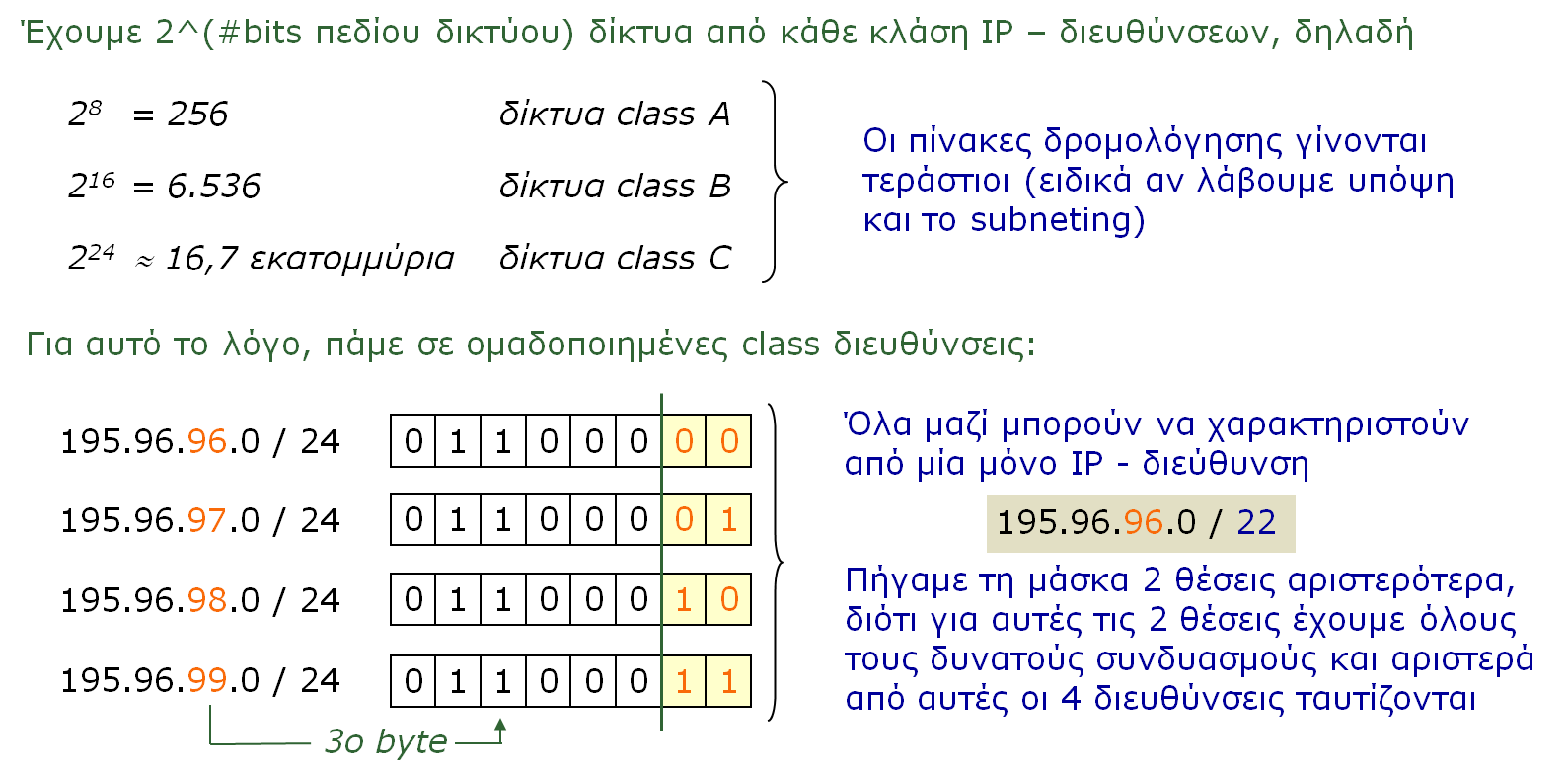 Δίκτυα Επικοινωνιών
22
Απαιτήσεις IP από τα άλλα επίπεδα
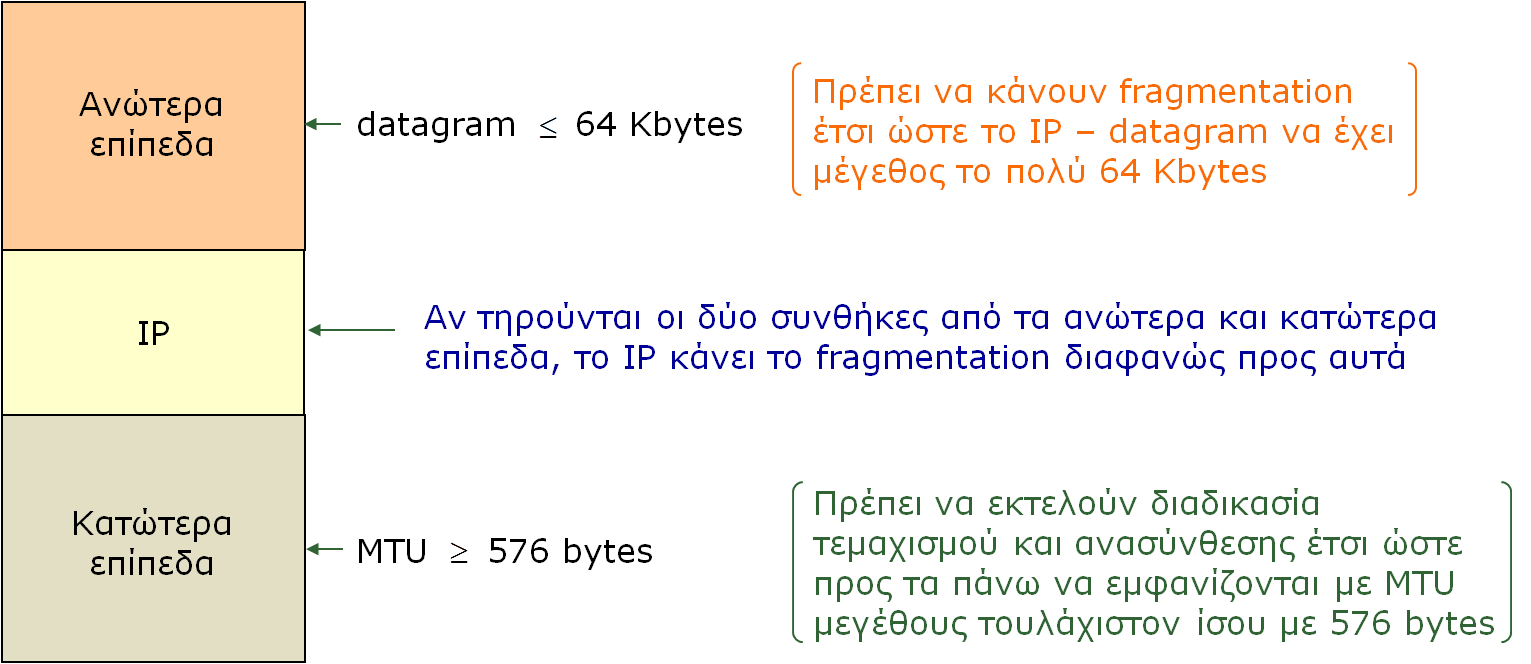 Δίκτυα Επικοινωνιών
23
Δομή του IP datagram
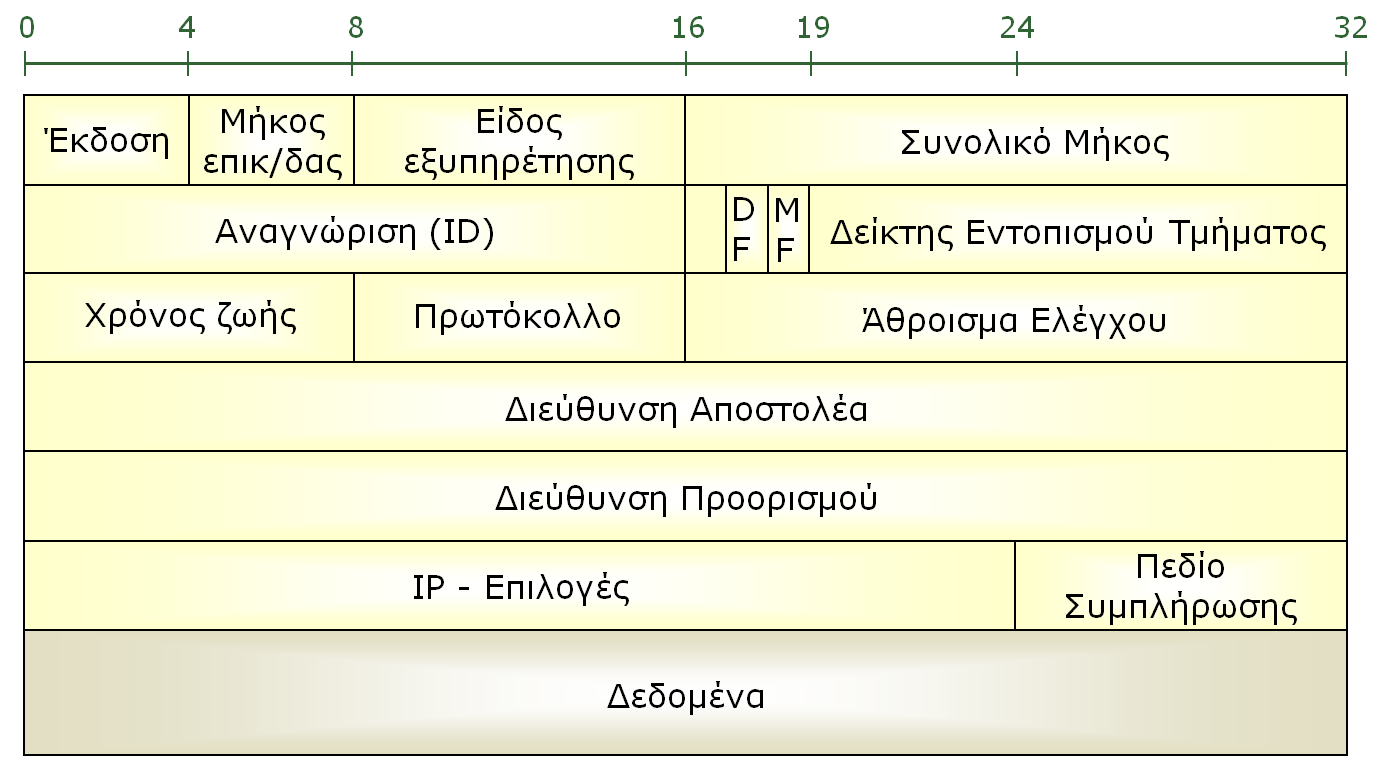 Δίκτυα Επικοινωνιών
24
Πεδία IP επικεφαλίδας
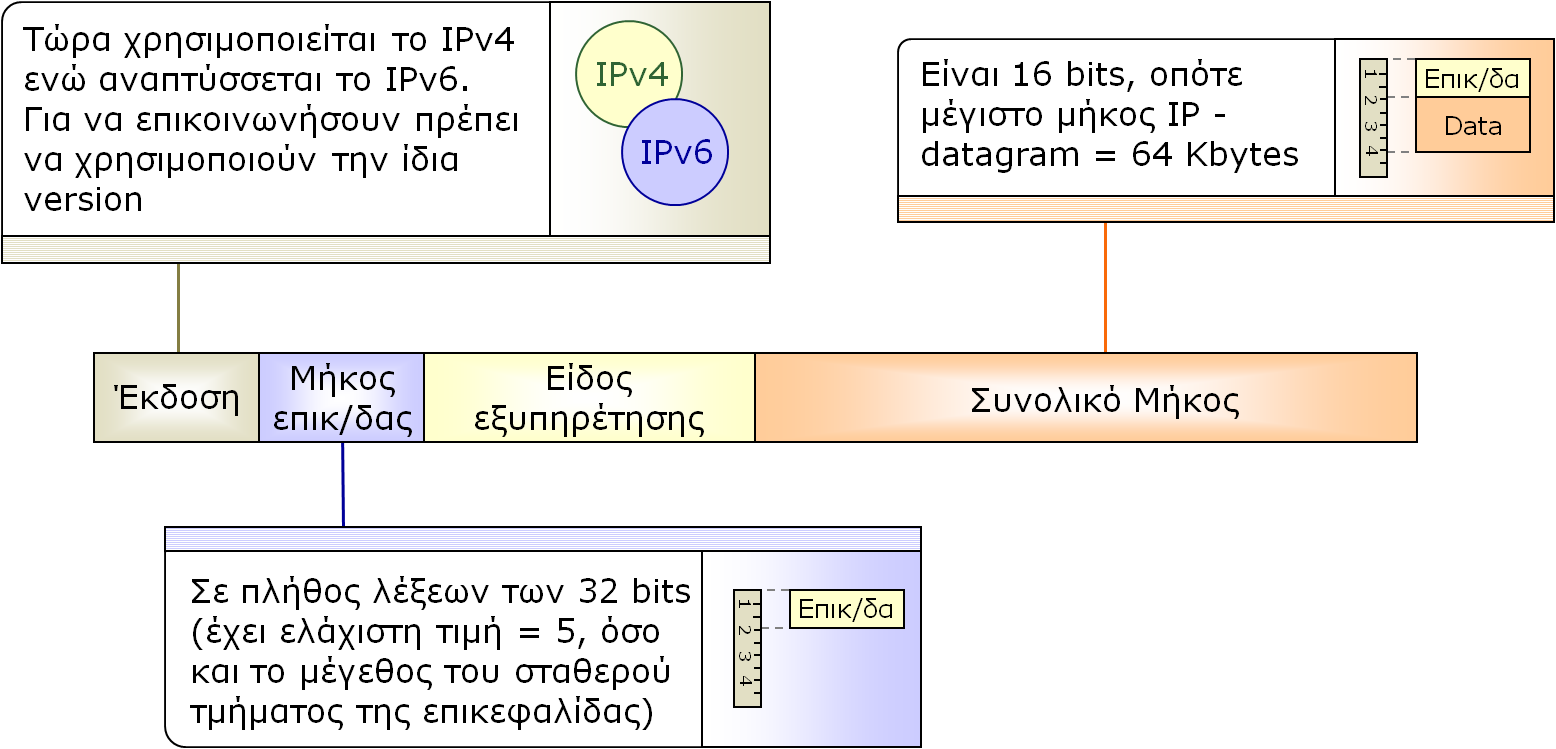 Δίκτυα Επικοινωνιών
25
Πεδία IP επικεφαλίδας
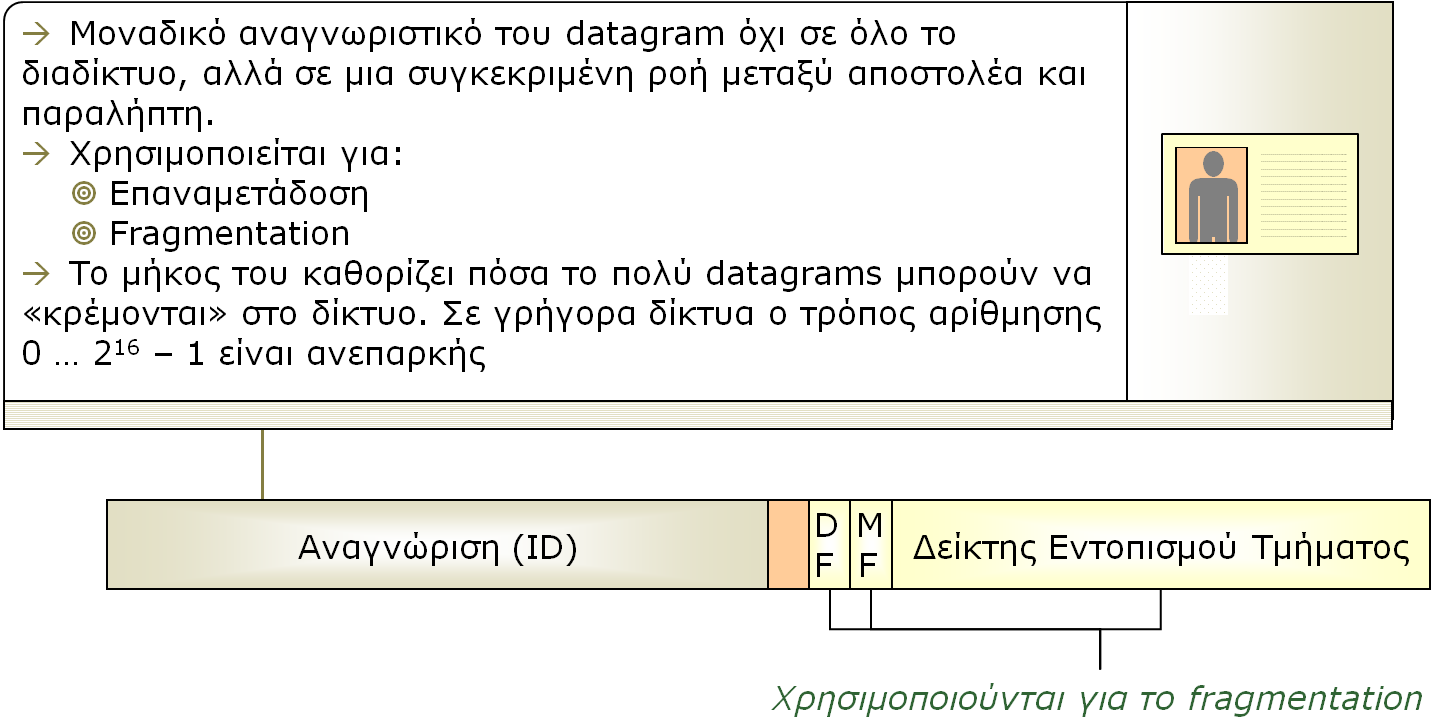 Δίκτυα Επικοινωνιών
26
Πεδία IP επικεφαλίδας
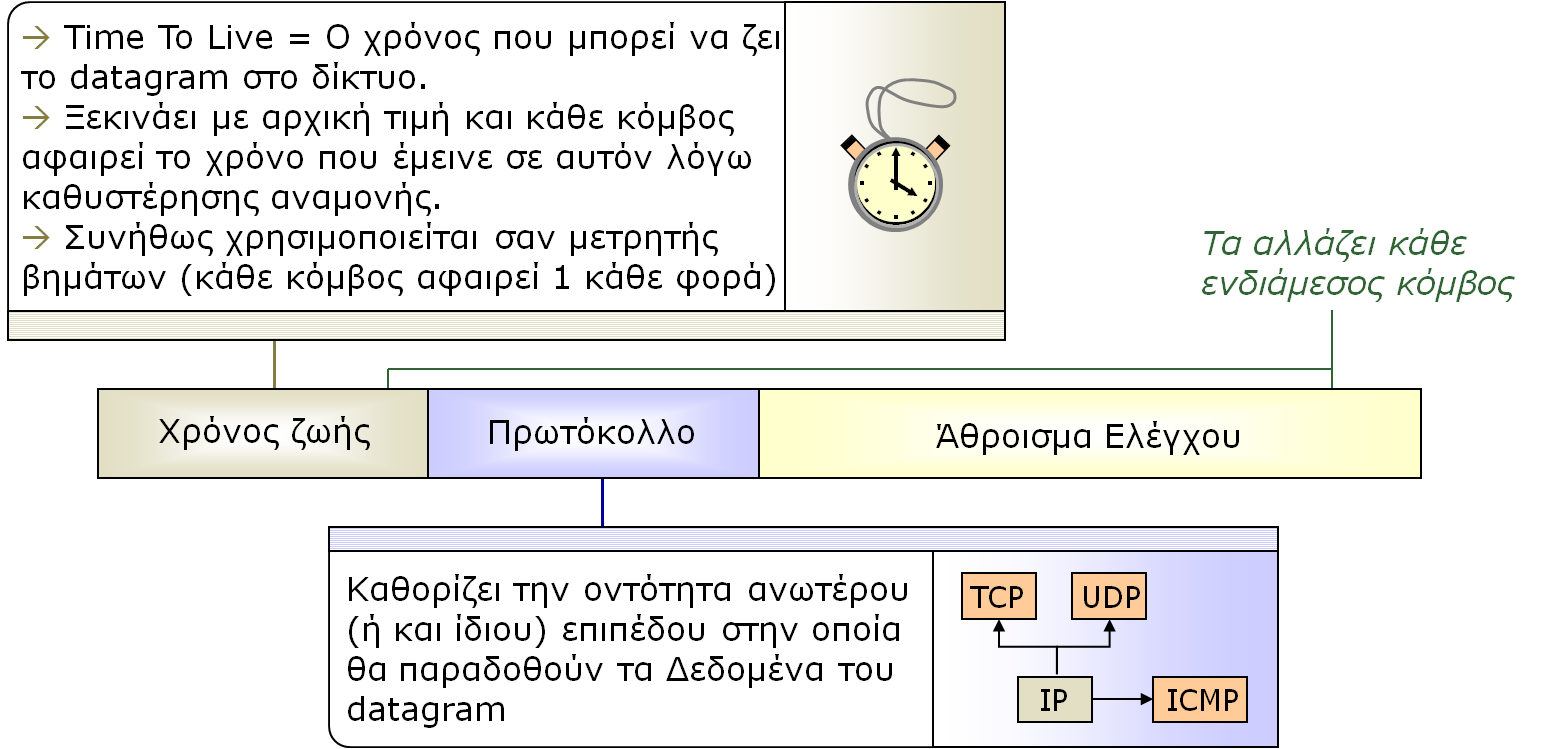 Δίκτυα Επικοινωνιών
27
Δομή πεδίου «επιλογές»
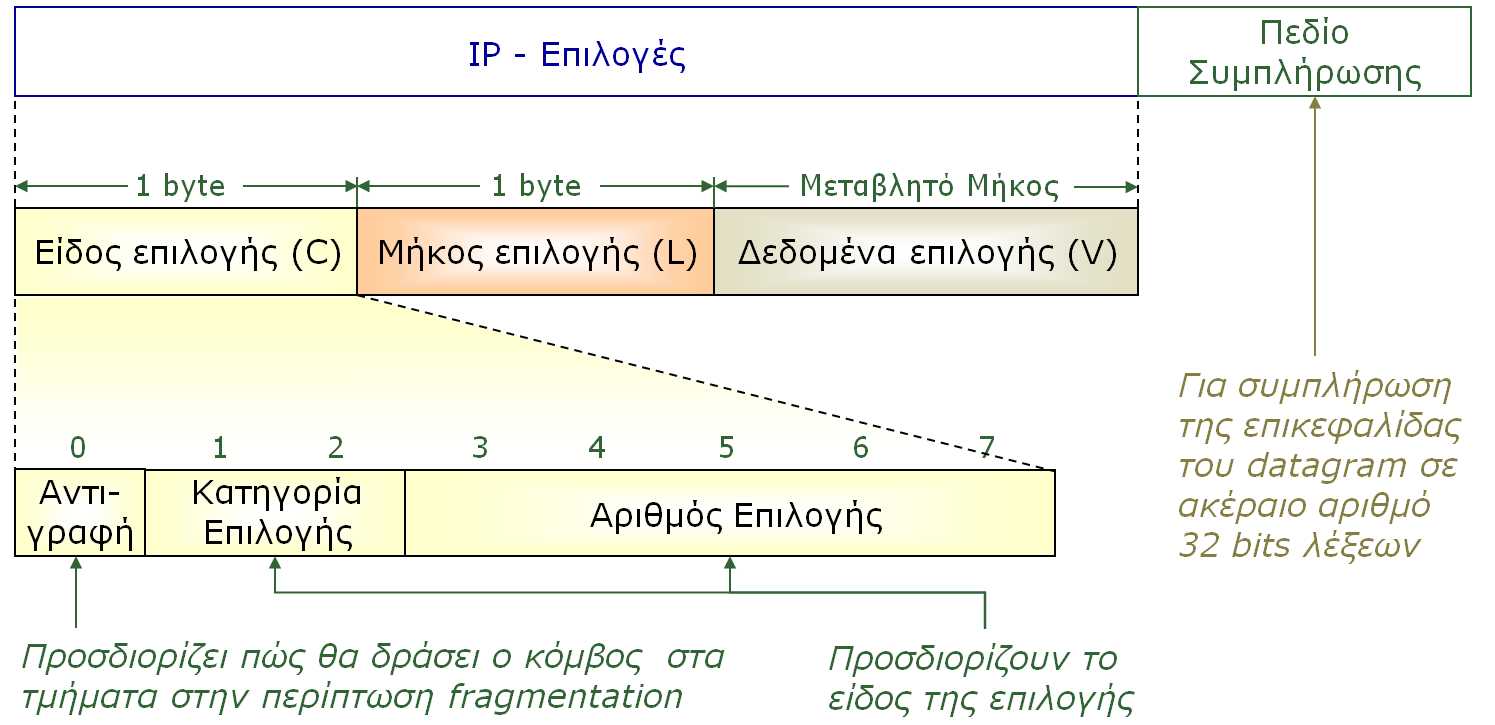 Δίκτυα Επικοινωνιών
28
Παράδειγμα
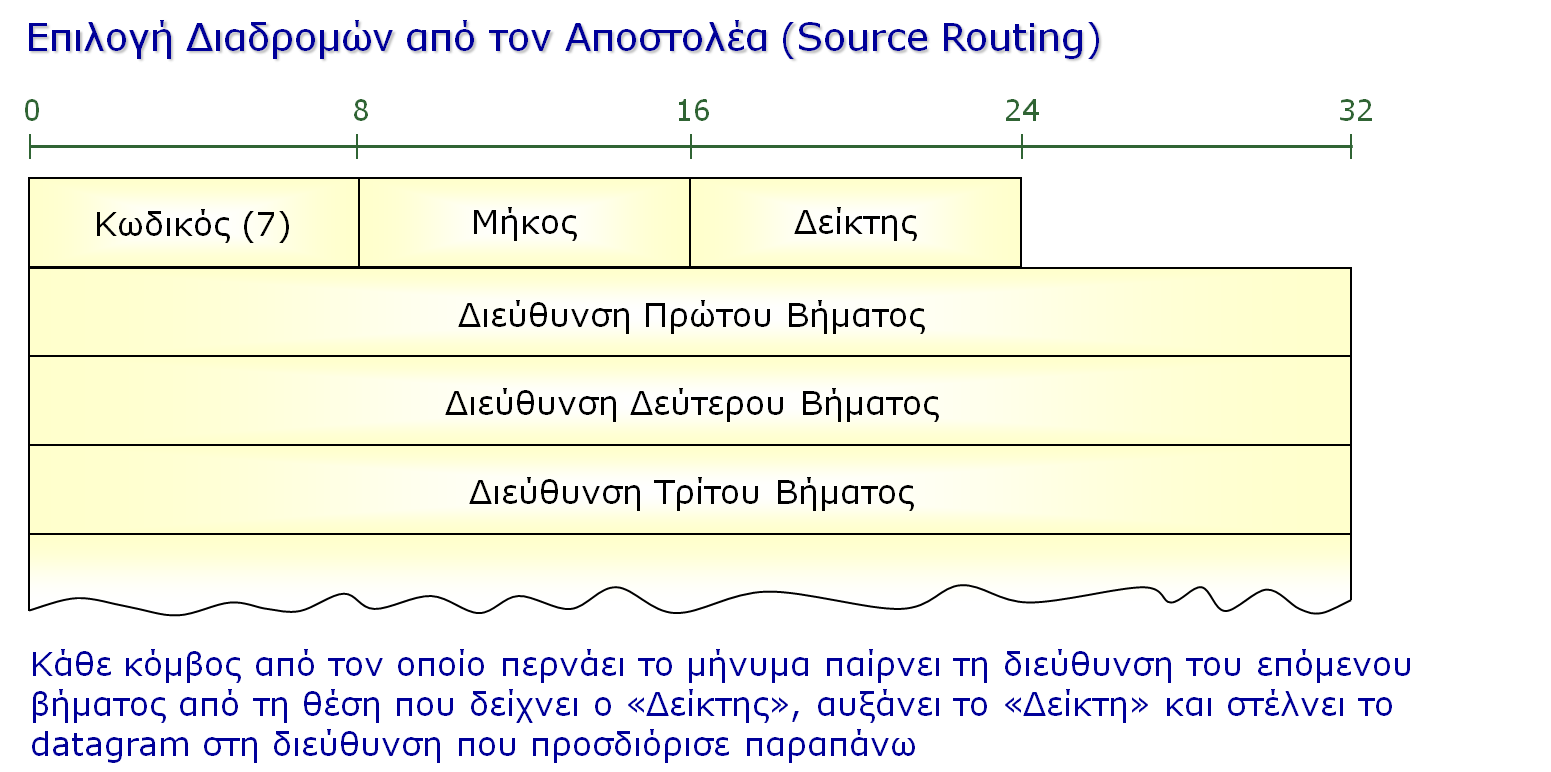 Δίκτυα Επικοινωνιών
29
Παράδειγμα
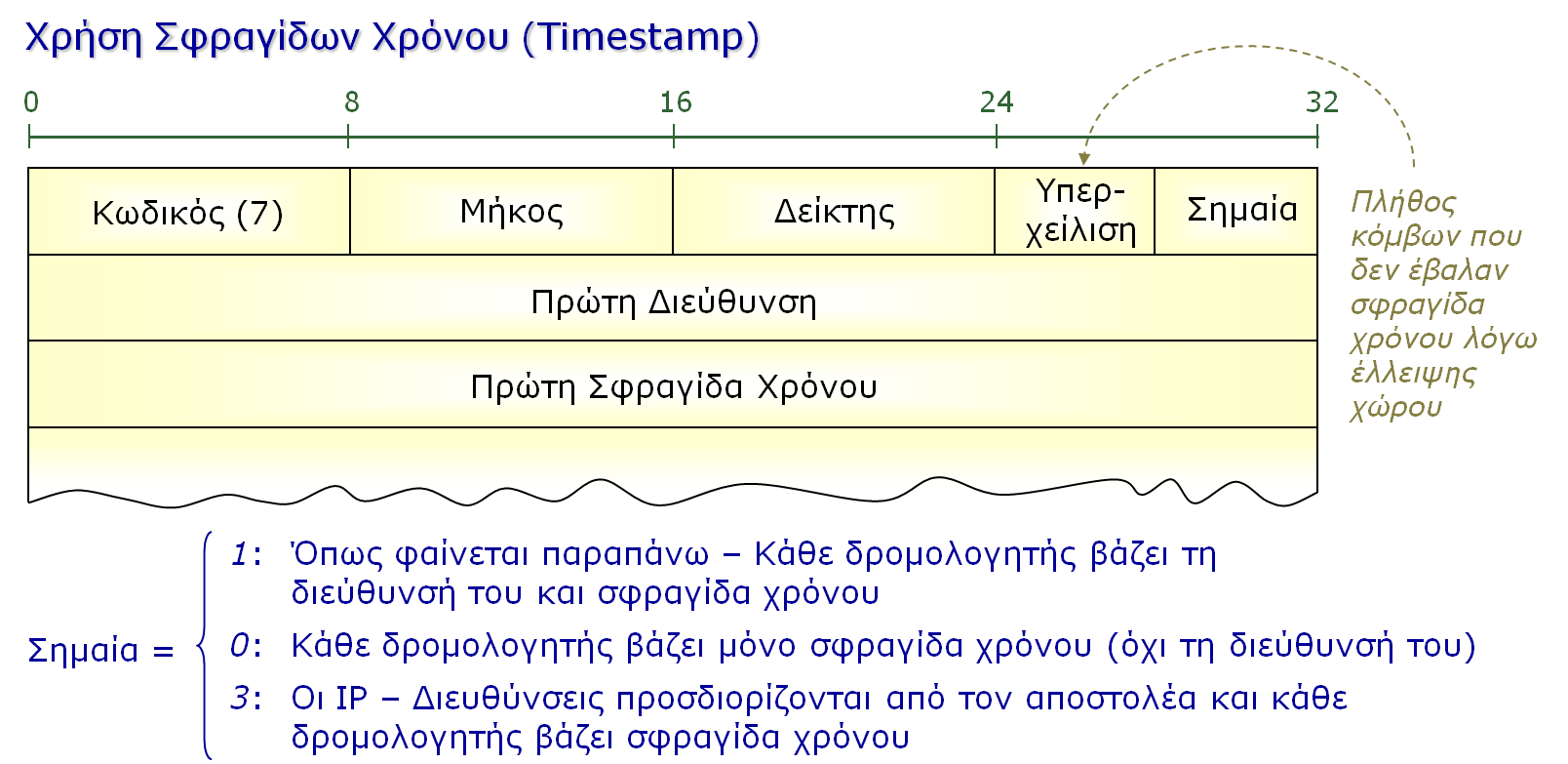 Δίκτυα Επικοινωνιών
30
Δρομολόγηση στο Internet
Ποιος παίρνει απόφαση δρομολόγησης;
Hosts
Gateways/Routers
Δέχονται και προωθούν datagrams
Συνήθως δεν έχουν προορισμό τον δρομολογητή, παρά όταν:
Router και host μαζί
Διάρθρωση router
Στέλνουν και δέχονται datagrams
Δεν προωθούν πακέτα
Επικοινωνιακό Υποδίκτυο
Δίκτυα Επικοινωνιών
31
Παράδειγμα Δρομολόγησης IP
60.0.0.5
70.0.0.6
80.0.0.7
50.0.0.0
60.0.0.0
70.0.0.0
80.0.0.0
Β
A
Γ
50.0.0.5
60.0.0.6
70.0.0.7
Πίνακας Δρομολόγησης του Β
Δίκτυα Επικοινωνιών
32
[Speaker Notes: Ξεχώρισε τη διεύθυνση προορισμού(ΔΠ)από το datagram
Υπολόγισε τη διεύθυνση δικτύου προορισμού (ΔΔΠ) από τη ΔΠ
If η ΔΔΠ είναι διεύθυνση δικτύου με την οποία είναι άμεσα συνδεδεμένος ο δρομολογητής then
   προώθησε το datagram προς τον προορισμό του από το δίκτυο 
   με διεύθυνση ΔΔΠ
else 
if η ΔΠ υπάρχει στον πίνακα δρομολόγηαης με βάση τον υπολογιστή προορισμού then 
   δρομολόγησε το datagram όπως ορίζεται στον πίνακα
else 
if η ΔΠΠ υπάρχει στον πίνακα δρομολόγησης then 
   δρομολόγησε το datagram όπως ορίζεται στον πίνακα
else 
if έχει προσδιοριστεί πρότυπη διαδρομή (default route)then 
   δρομολόγησε το datagram προς τον υπεύθυνο δρομολογητη 
   (default gateway)
else 
   σημείωσε σημείωσε λάθος δρομόλογηση]
S
D
IP
Επίπεδο IP
S’
D’
Data
Επίπεδο MAC
Παράδειγμα δρομολόγησης (2)
201.34.6.1
195.4.1.7

Η
Δίκτυο
R
R

Η
Ο router μπορεί να στείλει μόνο σε μηχανές που ανήκουν στο ίδιο υποδίκτυο με αυτόν.

195.4.*.*
144.234.100.23
Η
S: Source (πηγή)
D: Destination (τελικός προορισμός)
S’: MAC προηγούμενου βήματος
D’: MAC επόμενου βήματος (next hop)
Δίκτυα Επικοινωνιών
33
Αντιστοίχιση IP και MAC διευθύνσεων
Πού βρίσκεται η πληροφορία «επόμενο βήμα»;
IP
Επίπεδο 3
Όχι στο IP – datagram, αφού δεν υπάρχει εκεί χώρος για αυτό
Δεδομένα
Επικεφαλίδα
Διεύθυνση Αποστολέα
Διεύθυνση Παραλήπτη
……
……
Δεδομένα
IP - datagram
IP – Διευθύνσεις (32 bits)
MAC
Επίπεδο 2
Αλλά στο MAC – πλαίσιο, στο οποίο ενσωματώνεται το IP - datagram
Δεδομένα
Επικεφαλίδα
Διεύθυνση Router
Διεύθυνση Next Hop
IP - datagram
……
……
MAC - πλαίσιο
MAC – Διευθύνσεις (48 bits)
Δίκτυα Επικοινωνιών
34
Κατακερματισμός (fragmentation)
IP datagram <= 64KBytes (65536 bytes)
Τα δύο κατώτερα επίπεδα OSI: μέγιστη μονάδα μεταφοράς (Maximum Transfer Unit, MTU)
Κάθε δίκτυο χαρακτηρίζεται από διαφορετικό MTU
35
Κατακερματισμός (2)
Παρατηρήσεις:
Τεμαχισμός στον πρώτο δρομολογητή που διαπιστώνεται ότι το MTU του δικτύου προώθησης είναι μικρότερο από το datagram
Κάθε τμήμα  αυτόνομο datagram (δική του διαδρομή)
Τελική ανασύνθεση στον προορισμό
36
Τεμαχισμός (fragmentation)
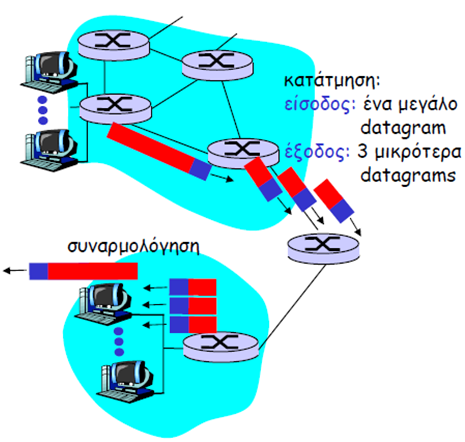 37
Τεμαχισμός - Παράδειγμα
Για μεταφορά μέσα από δίκτυο με MTU = 620 bytes
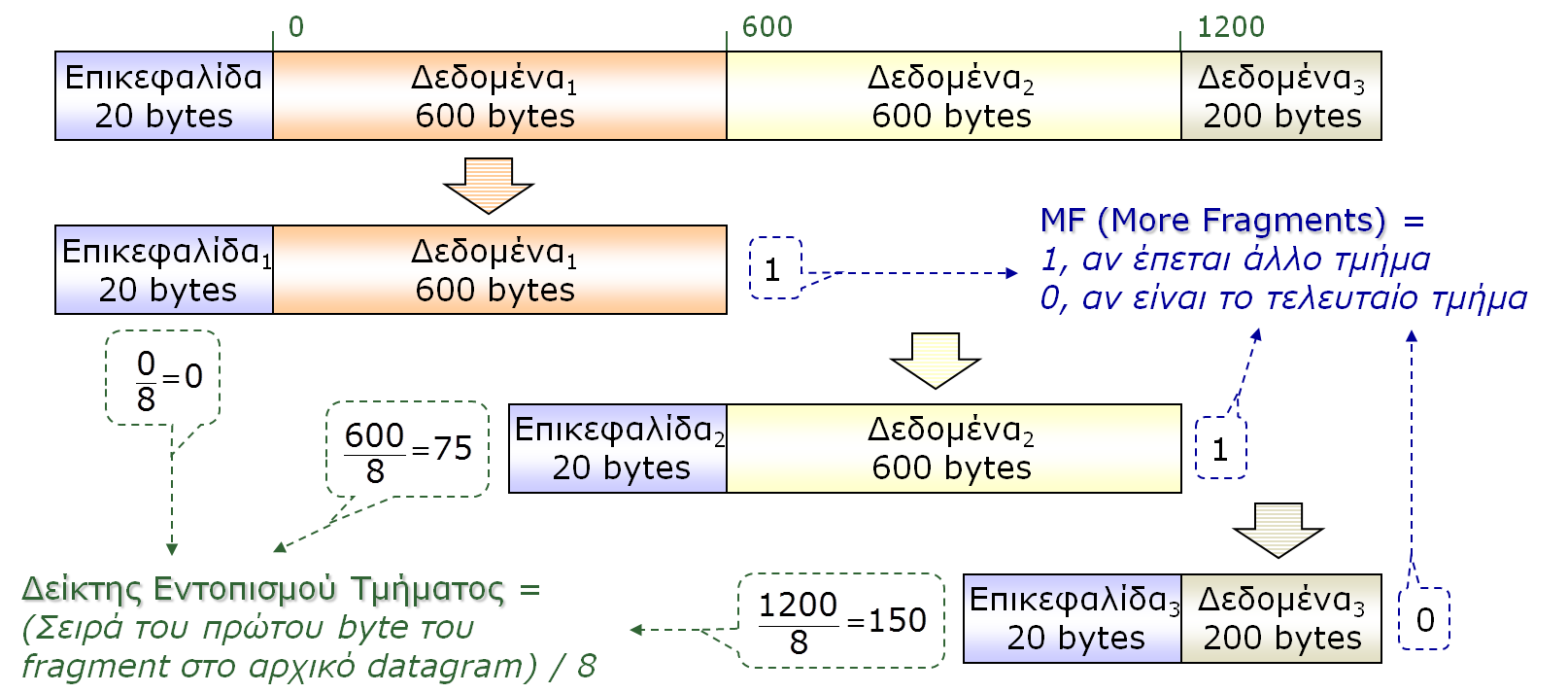 Δίκτυα Επικοινωνιών
38
Τεμαχισμός
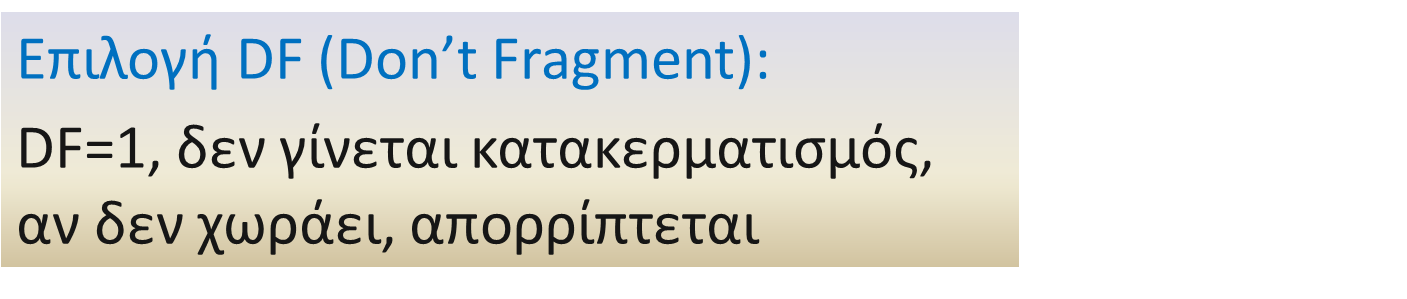 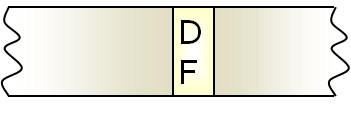 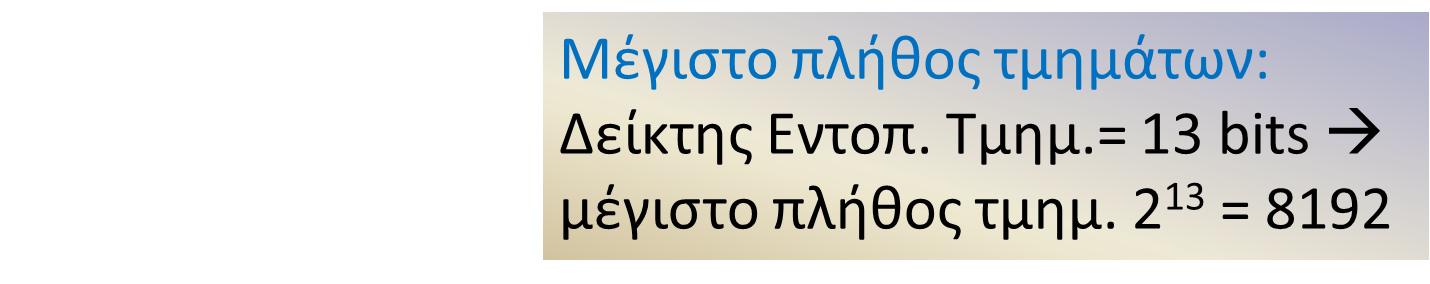 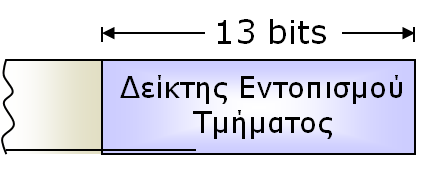 Δίκτυα Επικοινωνιών
39
Τέλος Ενότητας # 5
Μάθημα: Δίκτυα Επικοινωνιών
Ενότητα # 5: Επίπεδο Δικτύου
Διδάσκων: Θεόδωρος Αποστολόπουλος
Τμήμα: Πληροφορικής
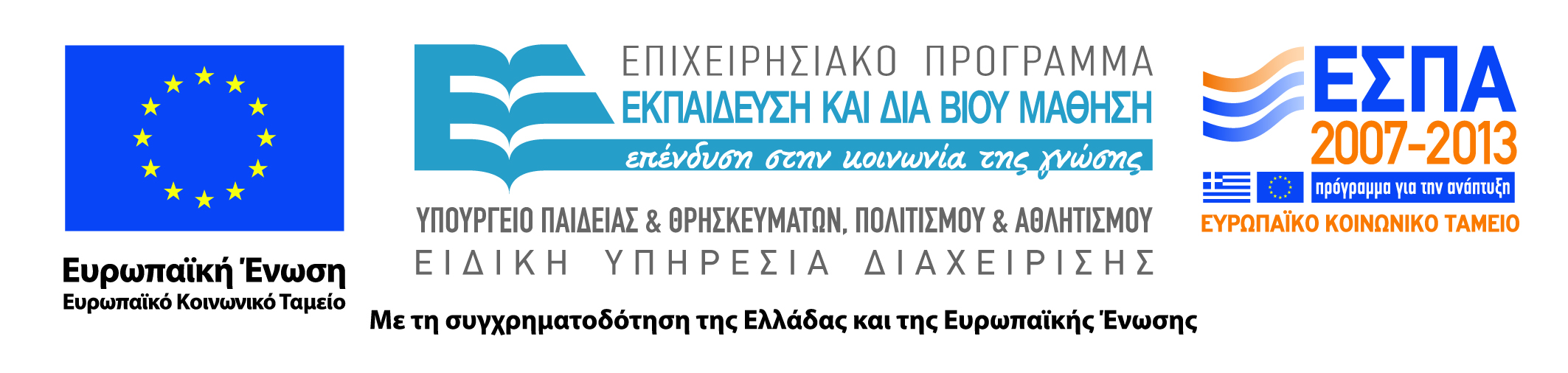 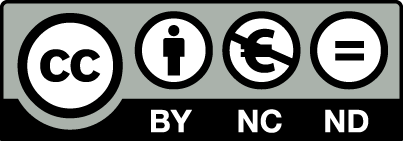